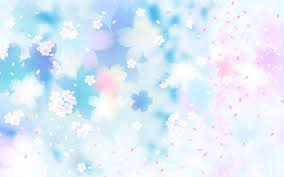 Мотивація
«Вплив мотивації – це річ делікатна, 
легко не виявляється, але в кінці кінців 
дає про себе знати фатальним чином.»
П. Я. Гальперін.
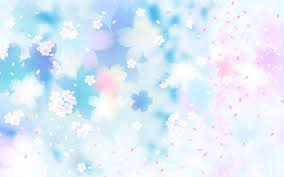 Мотиваційна сфера особистості
Мотиваційна сфера особистості – сукупність мотиваційних утворень: мотивів, потреб, цілей, намірів, бажань, інтересів.
Мотив – спонукання до діяльності; це причина, яка лежить в основі вибору дій і вчинків.
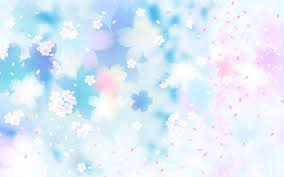 Мотивація – процес утворення, формування мотивів, характеристика процесу, який стимулює і підтримує поведінкову активність на певному рівні. За видами діяльності розрізняють:• ігрову мотивацію,• навчальну,• спілкування (афіліації),• пізнавальну,• професійну.
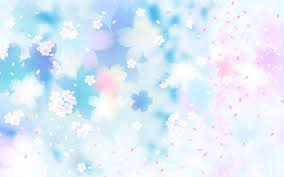 Одиницею аналізу мотиваційної сфери служить поняття «потреби».Потреба – вихідна форма активності живих істот, основна рушійна сила їх розвитку.В психології спостерігається різноманіття всіляких класифікацій потреб. У найзагальнішому вигляді потреби можна розділити на:• біологічні,• матеріальні,• соціальні,• духовні.
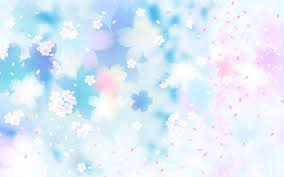 Інтерес – особливий мотиваційний стан пізнавального характеру, яке безпосередньо не пов'язане з якоюсь однією потребою. Інтересу відповідає особливий вид діяльності, яка називається орієнтовно-дослідницької. Вищий рівень розвитку цієї діяльності, наявний тільки у людини, - це наукові та художньо-творчі вишукування.
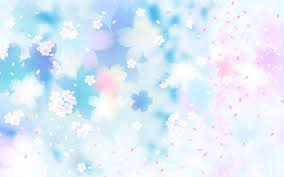 Бажання і наміри – це мотиваційні суб'єктивні стани, що відповідають мінливих умов виконання дії, якімиттєво виникають і часто змінюють одне одного
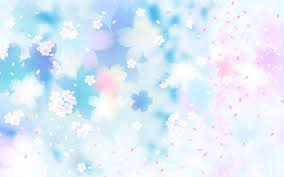 Види мотивів:
Усвідомлені мотиви – це цілі, до яких людина прагне.
Мета-безпосередньо усвідомлюваний результат, на який у даний момент спрямована дія.
Неусвідомлені мотиви – це реально рушійні сили поведінки людини. Нерідко трапляється так, що справжніх причин своєї поведінки людина не знає. Як правило, у разі неусвідомлених мотивів, людина для пояснення причин своєї поведінки вдається до мотивуванні. 
Внутрішні – мотиви саморозвитку, результативні мотиви.
Зовнішні – громадські мотиви боргу і відповідальності, мотиви оцінки та успіху, самоствердження і благополуччя.
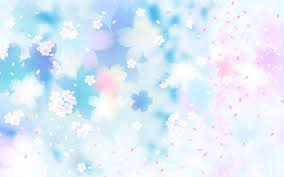 Теорія мотивації
Теорія мотивації досягнення успіхів у різних видах діяльності, згідно з якою у людини є два різних мотиви, котрі виявляються під час досягнення ними мети:
•	мотив досягнення успіху,
•	мотив уникання невдачі.
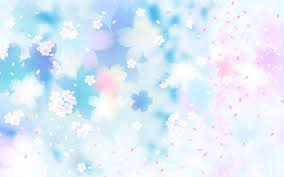 Мотивацію, як сукупність причин психологічного характеру пояснює поведінка людини, її початок, спрямованість, активність, організованість і стійкість цілісної діяльності, спрямованої на досягнення певної мети, сприяє ефективності діяльності, в тому числі і навчальної.
Особливості розвитку мотиваційної сфери учня з інтелектуальними порушеннями:


незрілість мотиваційно-потреб сфери, слабка вираженість і короткочасність спонукань до діяльності. Едуард Сеген (1812-1880), один з класиків олігофренопедагогіки, надавав величезне значення відсутності яких або хотінь, прагнень, потреб: «Фізично – він не може, розумово – він не знає, психічно він не бажає. Він би зміг, і знав, якби хотів; але вся біда в тому, що він перш за все не хоче», писав він;
адекватність елементарних органічних потреб, спонукальна сила яких з роками збільшується, підвищена розгальмування потягів;
дисгармонічність розвитку потреб, труднощі формування вищих культурних потреб, недостатність соціальних емоцій;
самооцінка нестійка, залежить від зовнішньої оцінки, часто завищена, рівень домагань формується з працею;
інтереси неглибокі, односторонні, ситуативні, недиференційовані, нестійкі, тісно пов'язані з цікавістю виконуваної діяльності; пізнавальні інтереси не виражені;
мотиви навчальних, трудових, інших дій задані дорослими, не перетворюються на власні дієві мотиви, внутрішні мотиви формуються важко.
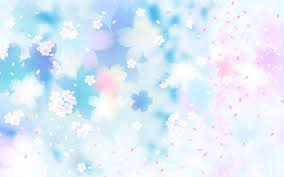 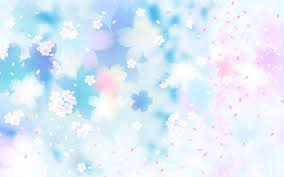 «Страшенно цікаво все те, що невідомо» - така психологічна природа джерела навчальної мотивації.